Math Placement at Utica College
Superintendents Breakfast
April 19, 2012
Mathematics Association of America (MAA) has provided math placement testing since 1977.
Utica College has used the MapleSoft/MAA online placement test suite since Fall 2007.
MAA placement tests are rigorously validated.
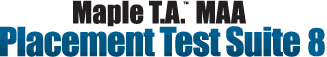 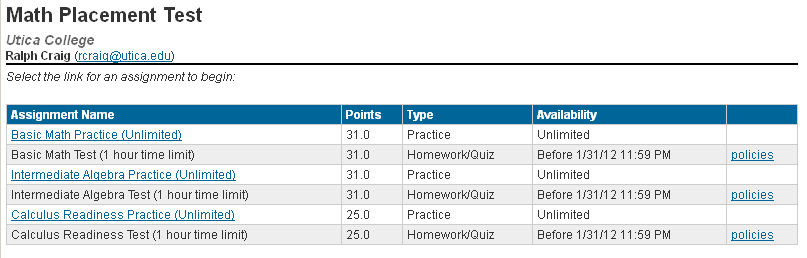 Test consists of three graduated timed sections.  One hour for each section.
Satisfactory score (70%) on each section required to take the next.
Each section is paired with a practice session with unlimited time.
Based on test results, students are placed into one of four categories:
Category 1:  Student has not achieved a satisfactory score on Basic Math section.
Category 2:  Student has passed Basic Math but not Intermediate Algebra.
Category 3:  Student has passed Intermediate Algebra but not Calculus Readiness.
Category 4:  Student has passed the Calculus Readiness section of the test.
Category 1:  Student must register for 	
MAT 100 - Basic Math
Category 2:  Student may register for 
MAT 104 – Intermediate Algebra
MAT 107 – Introduction to Math
MAT 112 – Basic Statistics
Category 3:  Student may register for 
MAT 143 – Business Algebra
MAT 151 – Precalculus 
Category 4:  Student may register for 
MAT 201 – Calculus I
Student may not register for MAT 104/151.
Student is exempt from 3 credits of math core.
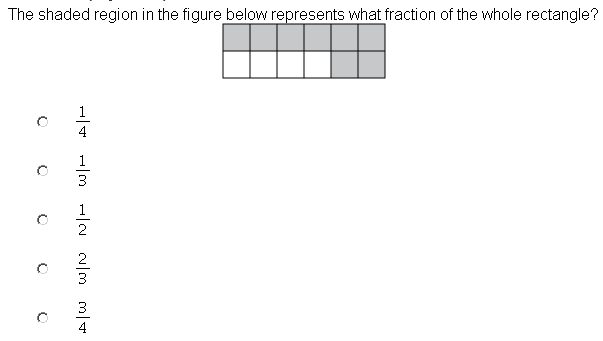 Basic Math Sample Question
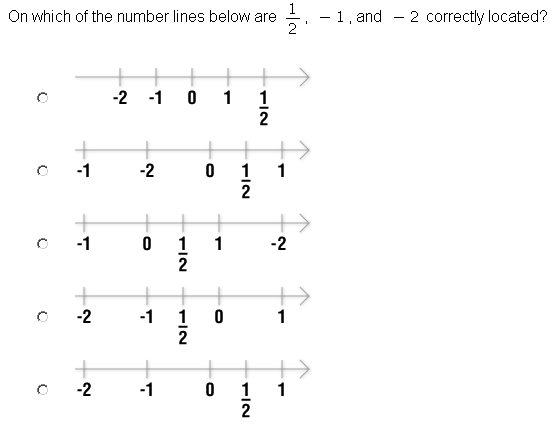 Basic Math Sample Question
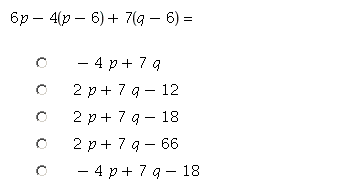 Intermediate Algebra Sample Question
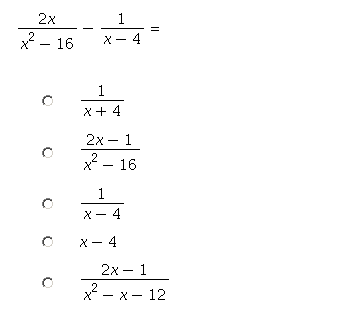 Intermediate Algebra Sample Question
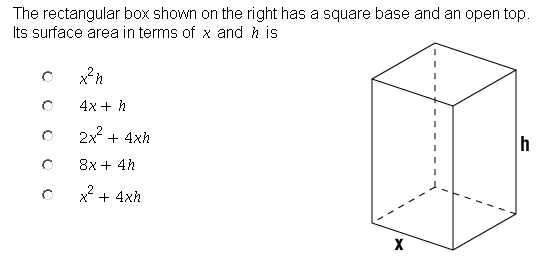 Calculus Readiness Sample Question
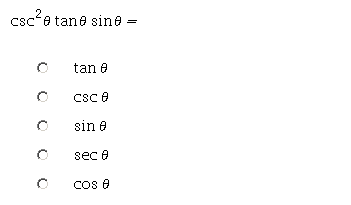 Calculus Readiness Sample Question
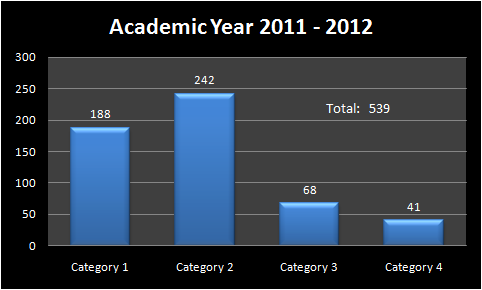 Data only includes students who completed the math placement test for 2011 – 2012.
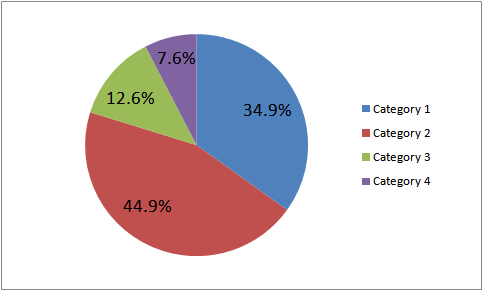 Math Placement Test ResultsAcademic Year 2011-2012
Math Placement Test is waived if:
Student transfers college math course equivalent to a UC math course.

Student transfers with an Associates Degree, is exempt from core educational requirements.

Student has scored 4 or 5 on the AP Calculus AB or Calculus BC exam.
Some students elect to skip the test and register for MAT 100 – Basic Math.
During academic year 2011 – 2012 the enrollment in MAT 100 was 226 students.

For the same year the number of student placed into MAT 100 was 188 students.

A significant number of students elect to skip the math placement test and register for MAT 100.